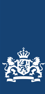 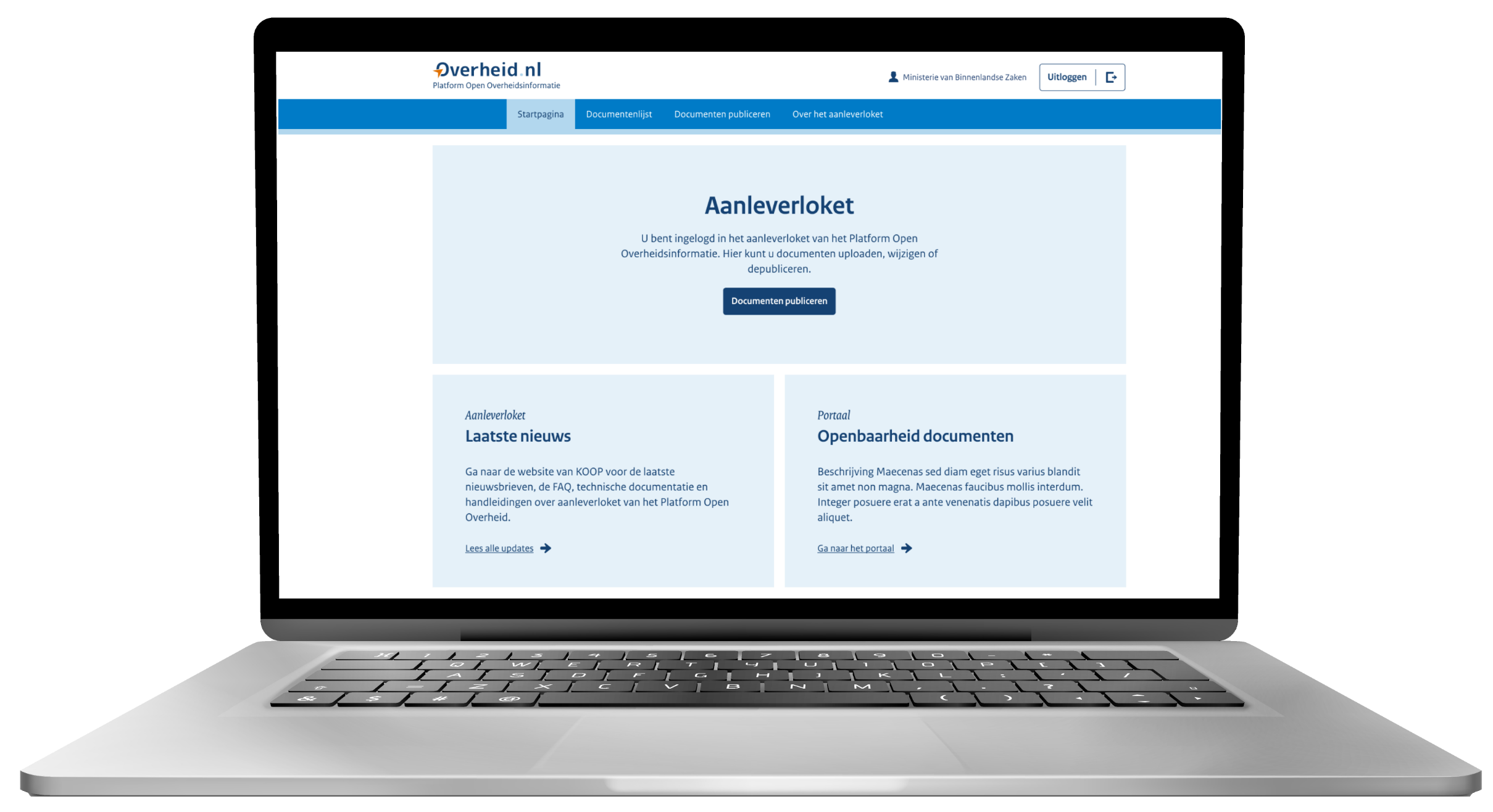 Woo-indexzoekfunctionaliteit
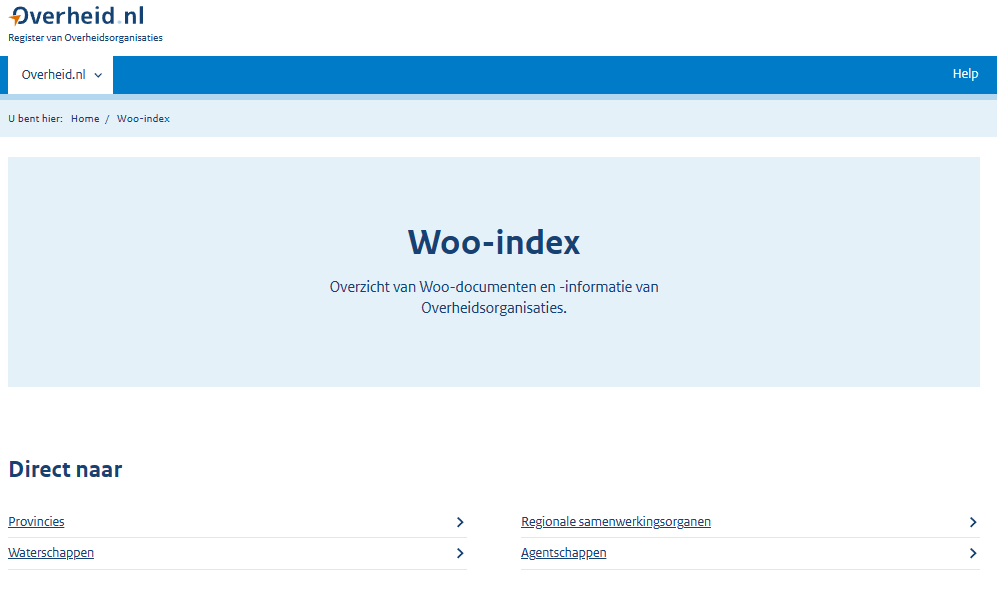 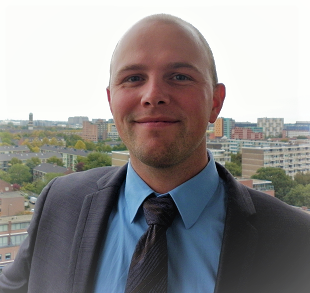 KOOP | Implementatieteam Woo-index
Dion Thoen
Implementatie adviseur
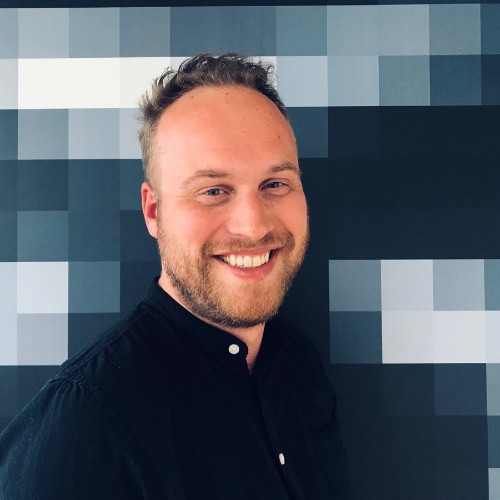 Rogier van Houts
Implementatie adviseur
Opdrachtgeving Woo-index
BZK / Programma PLOOI, Open op Orde
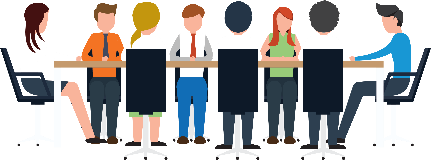 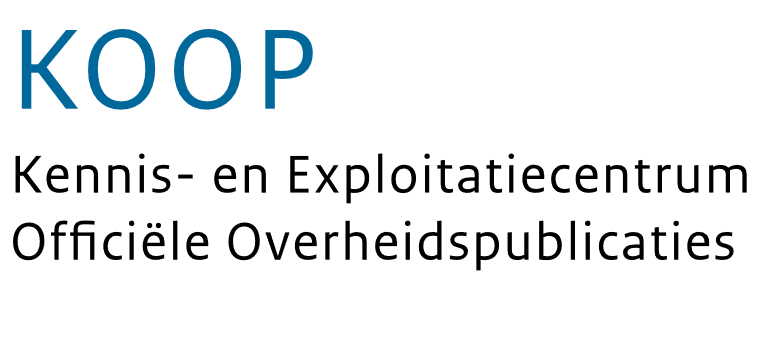 Opdrachtgeving Woo-index
Ontwikkeling en beheer
2
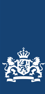 Aanvullende zoekfunctionaliteit Woo-index
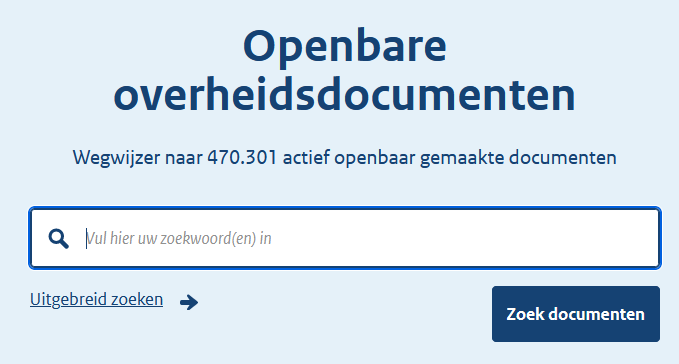 Doel: Documentverzamelingen doorzoekbaar maken op afzonderlijke documenten vanaf 1 centrale plek.
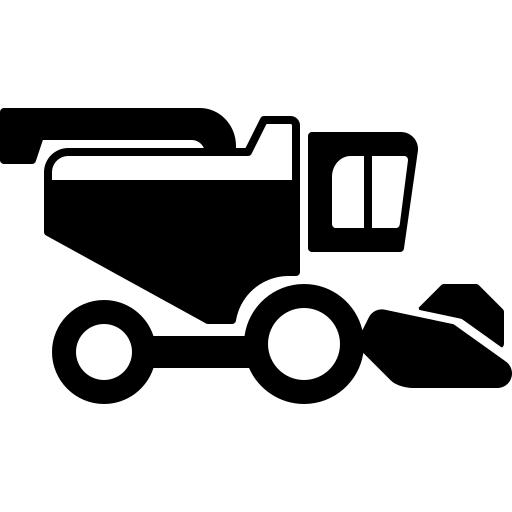 Opname van documenten en metadata in de zoekfunctie gaat door middel van de Woo-harvester.
→ Documenten worden opgehaald, verwerkt maar niet bewaard
→ Verwijzen terug naar de bron
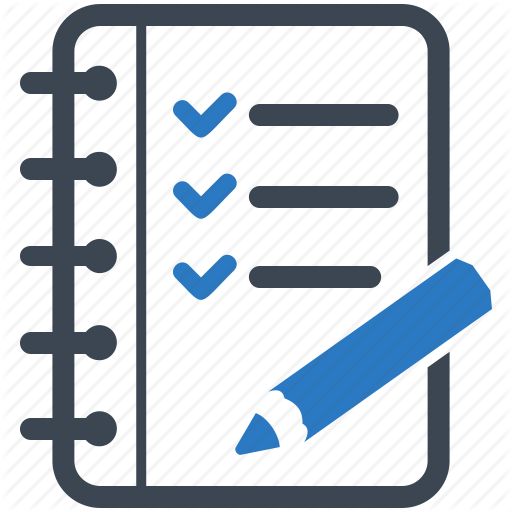 Inspanning van bestuursorgaan is benodigd:Publicatiestandaarden zijn hier voor opgesteld.
3
Woo-index + aanvullende 
Zoekfunctionaliteit (2)
Deel 1
Woo-informatie
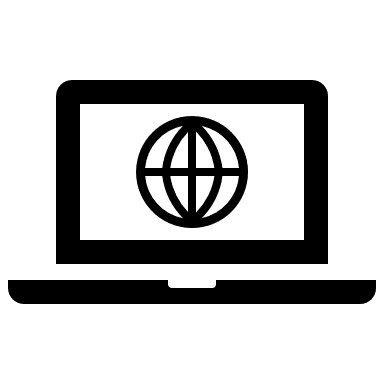 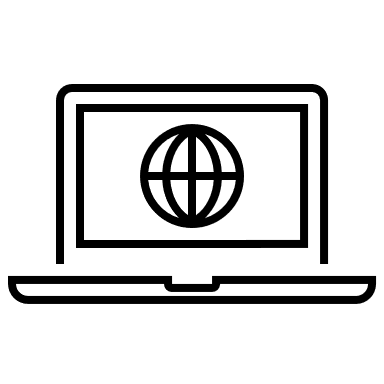 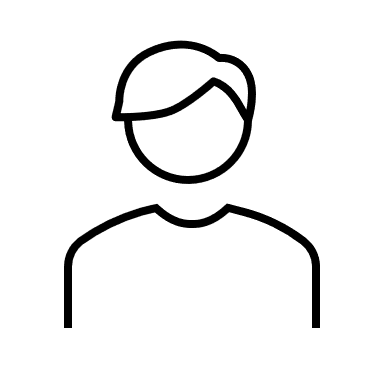 Verwijzingen (URL’s)
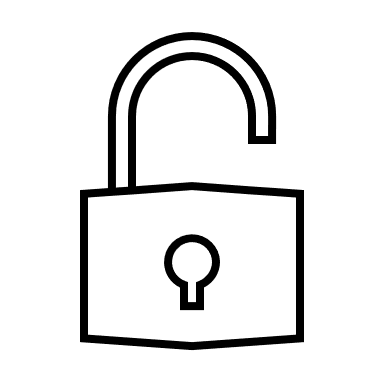 Beheerder bestuursorgaan
Redactie-omgeving ROO
Organisaties.overheid.nl/woo
Account
Deel 2
Weblocaties bestuursorgaan
Haalt verwijzing op
Verwijst naar documentverzameling op weblocatie bestuursorgaan
Robots.txt
Sitemapindex.xml en Sitemap.xml
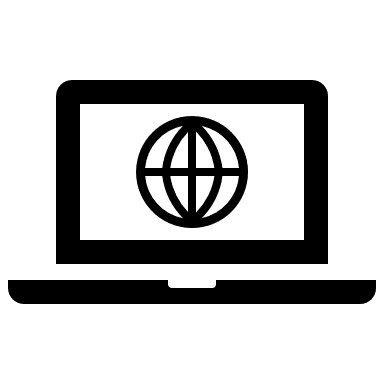 Metadata (TOOI en/of naam/waarde-paren)
Ophalen van document informatie + metadata door Woo-harvester
Verwerking documenten
Virusscan
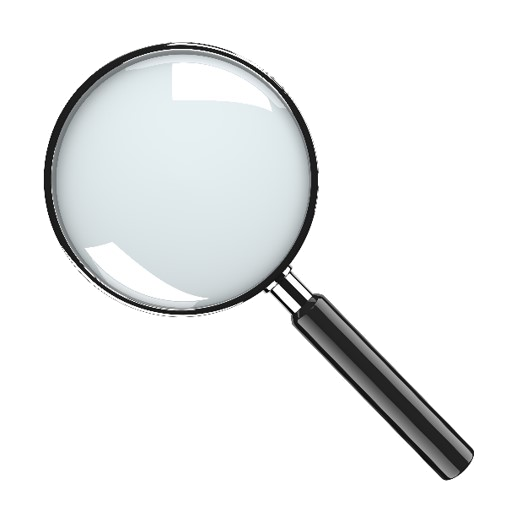 Verwijst naar document op weblocatie bestuursorgaan
open.overheid.nl
Content management systeem 
/ 
Publicatieplatform
Zoekfunctionaliteit
4
Referentietraject aanvullende zoekfunctionaliteit
Deelnemers
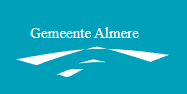 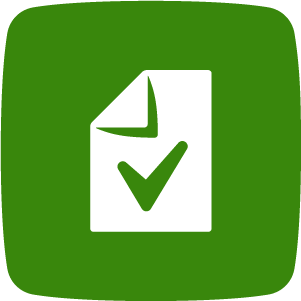 DOEL:Software en publicatievoorwaarden toetsen aan de praktijk.
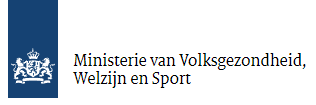 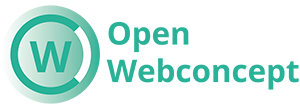 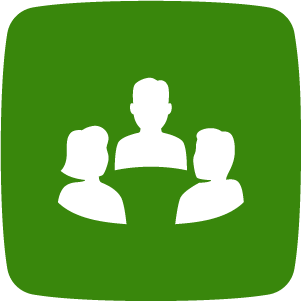 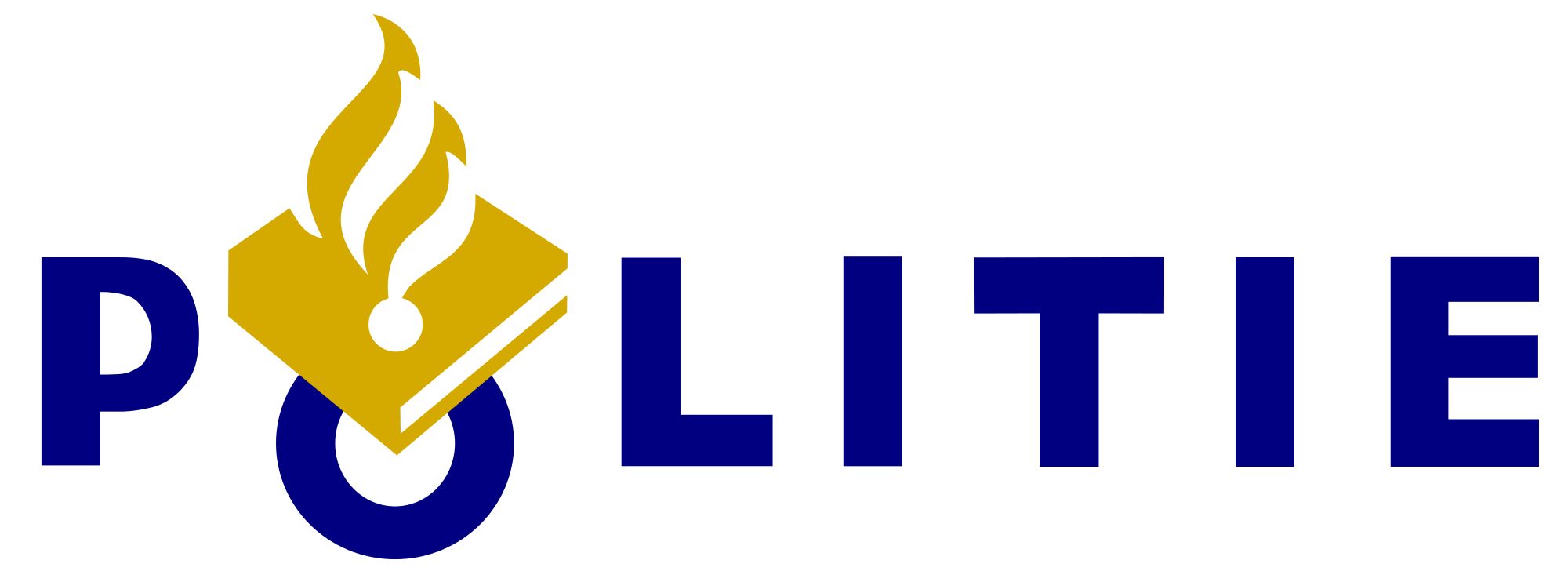 Met acht deelnemers tijdens intensief traject kennis- en ervaringen uitgewisseld.- Allen geïmplementeerd en gepubliceerd.
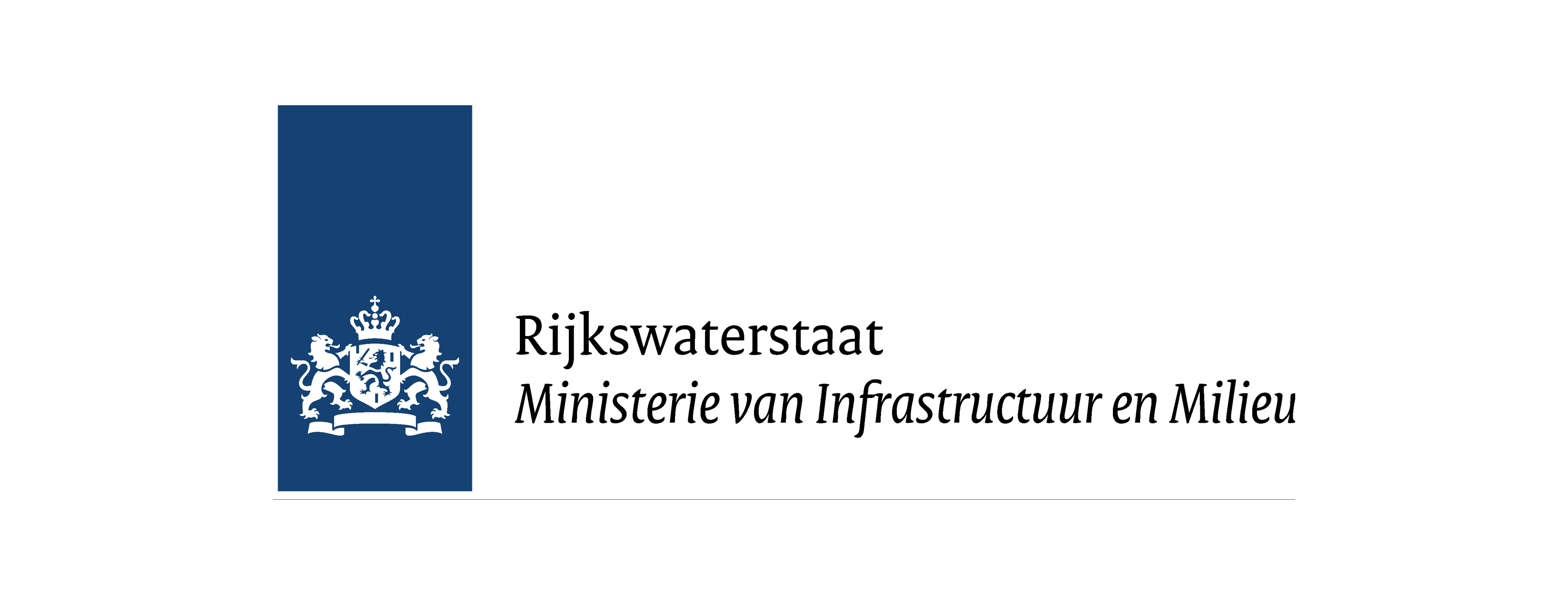 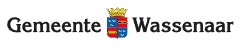 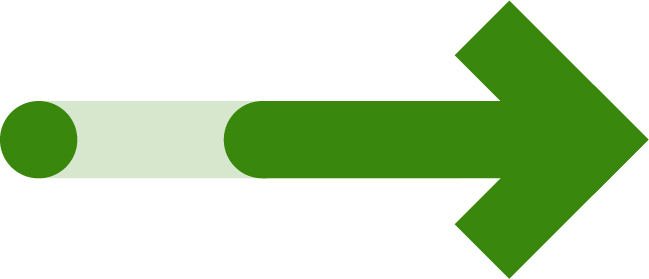 Verbeterpunten verwerkt in de documentatie v0.93- Vooral verduidelijking
- Twee grotere uitzoekpunten: Cross domain verwijzingen en publiceren op dossierniveau.
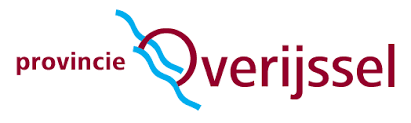 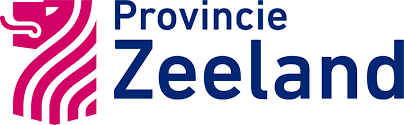 5
Vervolg referentietraject ism VNG
Deelnemers
DOEL:- Meer praktijkervaring opdoen software en publicatiestandaarden op basis van de aangepaste documentatie.
- Meer variatie in het achterlandschap van bestuursorgaan.
- Brede uitvraag achtergrondsituatie bij bestuursorganen door VNG.
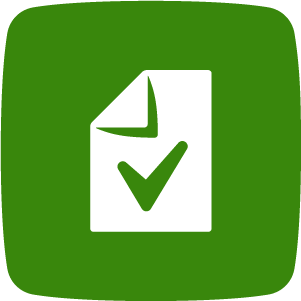 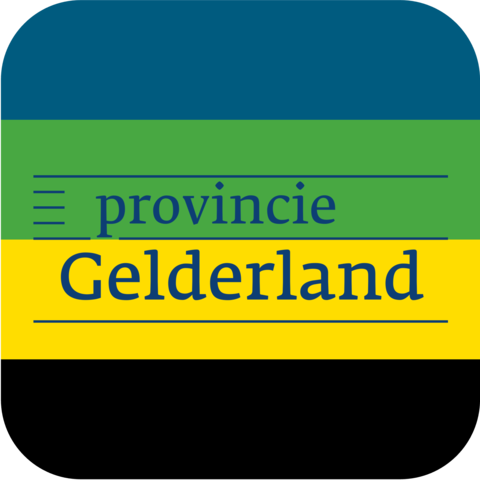 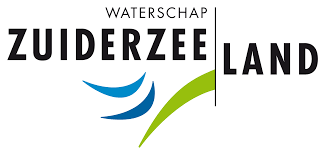 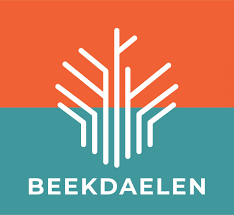 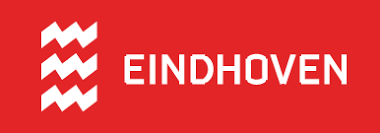 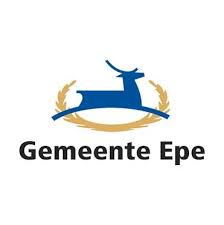 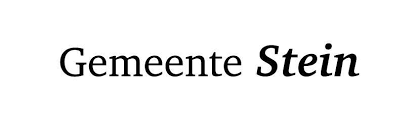 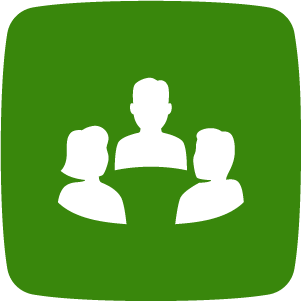 - 7 deelnemers- Oplevering publiceren medio mei, overgroot deel heeft gepubliceerd.- Rapport ter afsluiting (medio juli).
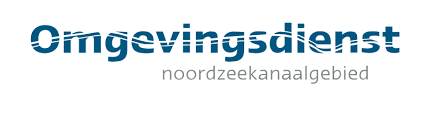 6
Bevindingen vervolg referentietraject
Deelnemers
- Strippen op (sub) domein lijkt te beperkt, alternatief mogelijk
- ROOTcertificaten 
- Dossiervorming/ documentrelaties
- Vergaderstukken decentrale overheden
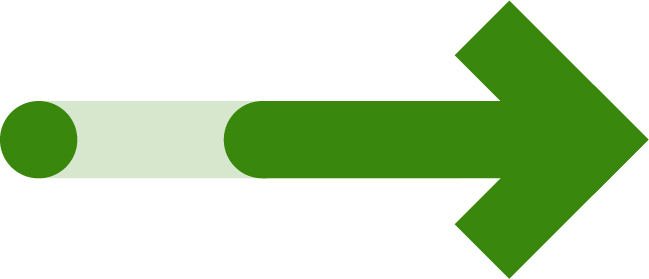 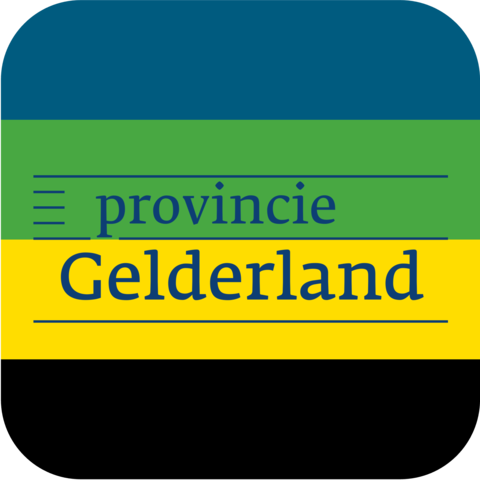 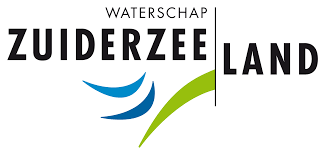 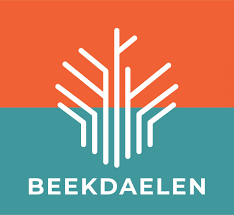 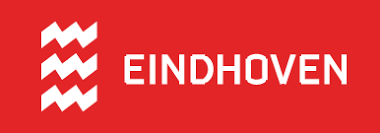 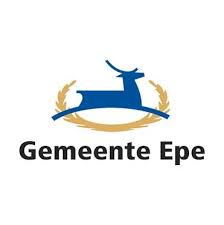 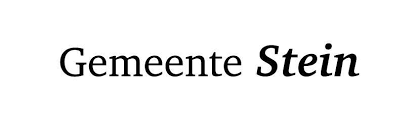 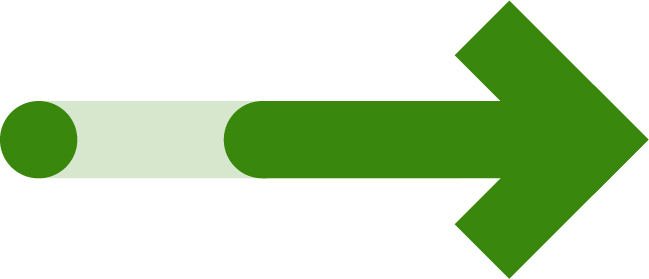 Meer voorkomend dan verwacht:
- Geen validator, veel foutjes metadata en inrichting sitemaps
- Meer ondersteuning benodigd vanuit KOOP 
 Diverse aanscherpingen op de handleiding, op naar v0.94
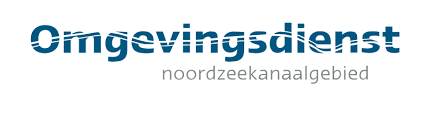 7
In productie genomen
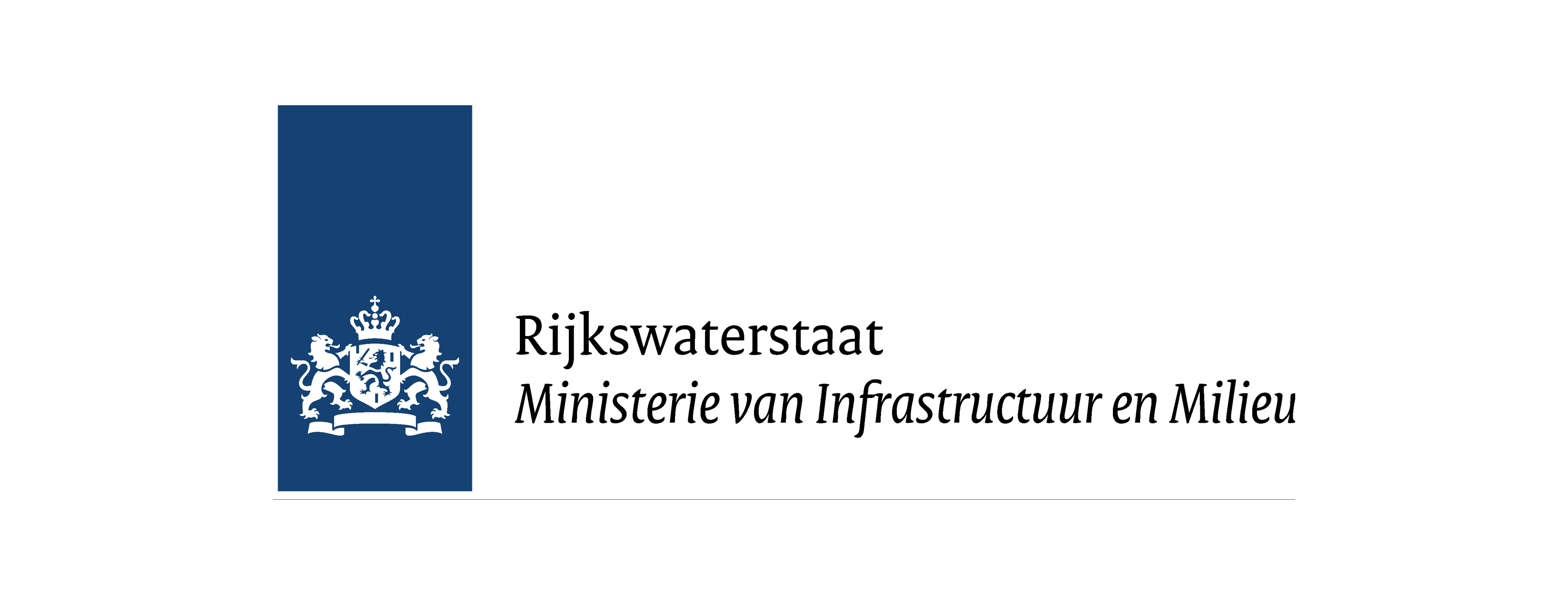 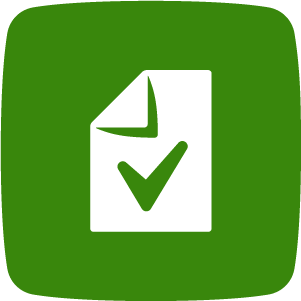 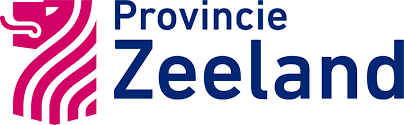 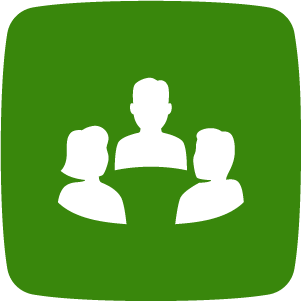 Capaciteit harvesting nu 15.000 documenten per dag
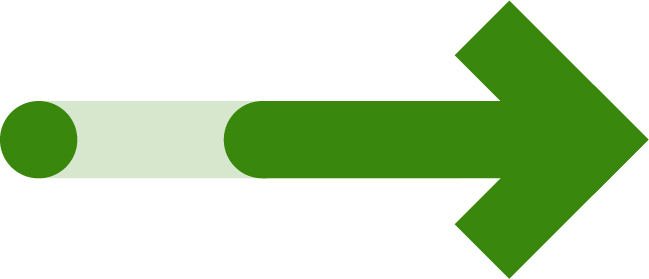 Meer kandidaten volgen vanuit vervolg referentietraject en Woo-index check
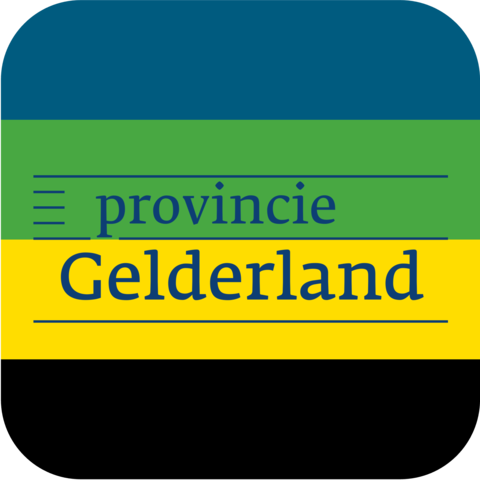 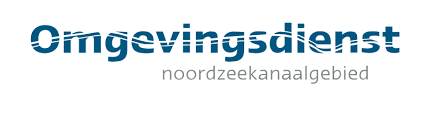 8
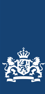 Harvester metadata
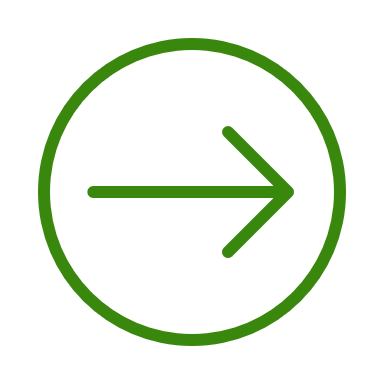 Nu: TOOI en naam/waarde paren
Straks:
- Ook MDTO mogelijk
- TOOI identifiers ook te gebruiken binnen MDTO schema
- Te combineren met naam/waarde paren
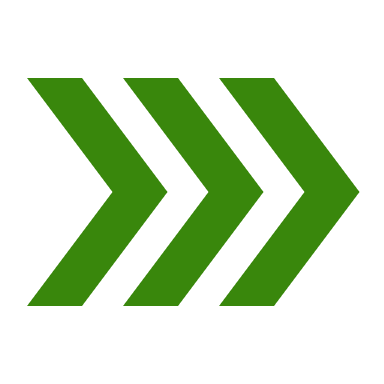 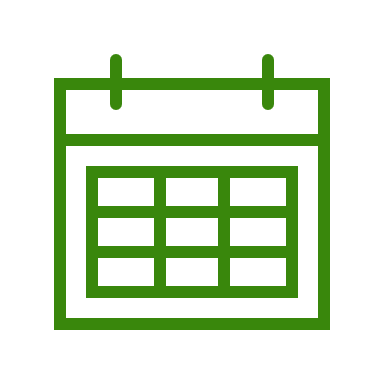 - Voorstel aan architectuurklankbord Woo- Feedback verwerken
- Daarna richting stuurgroep IAO
- Bij akkoord verwerking in de publicatievoorwaarden
9
Contact
10
10
Zijn er vragen?
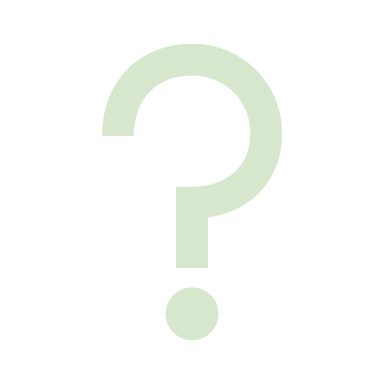 11
Publicatiestandaarden aanvullende zoekfunctionaliteit
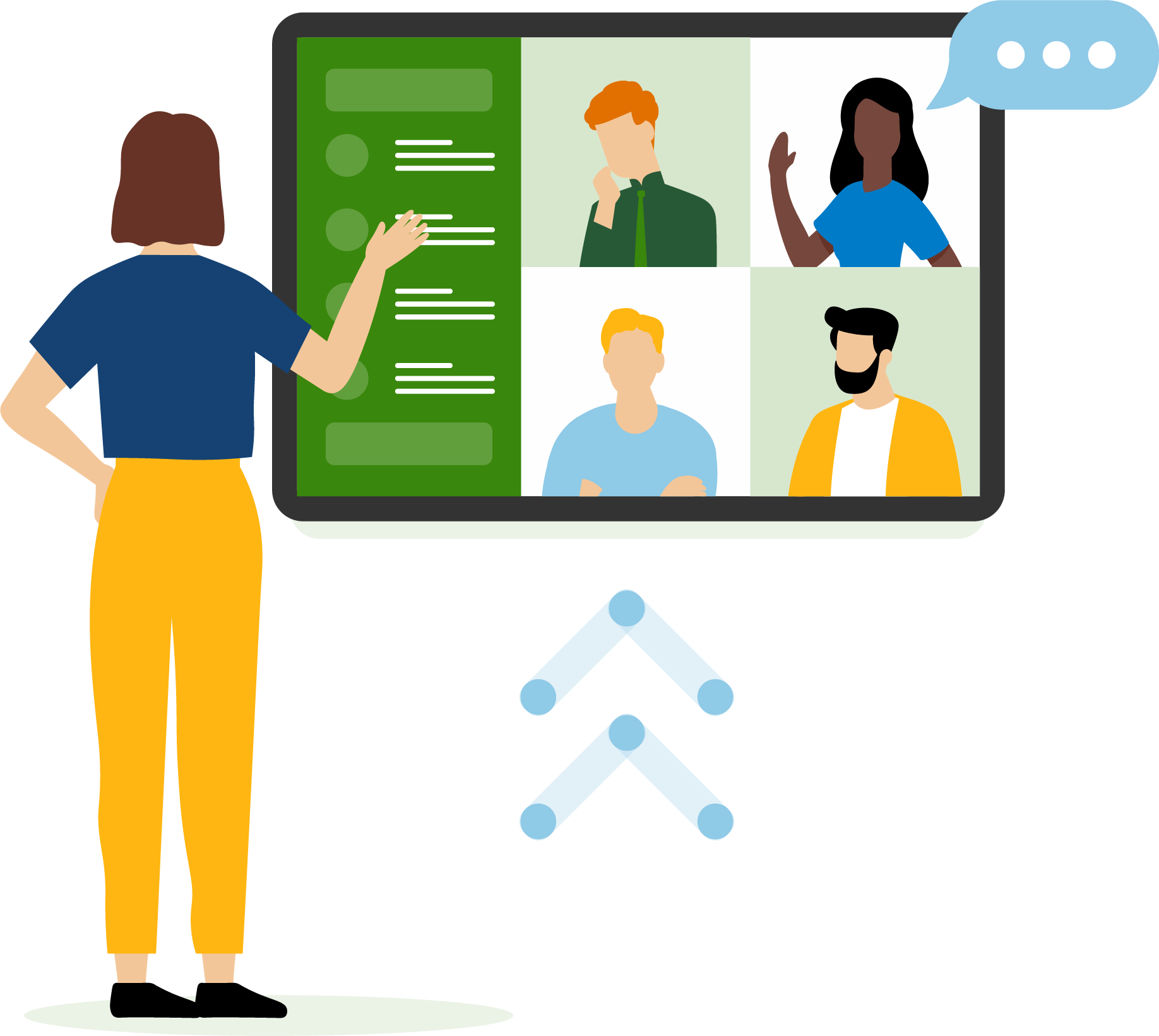 Robots.txtopnemen in de host binnen het internetdomeinbijv. gemeente.nl of documenten.gemeente.nl
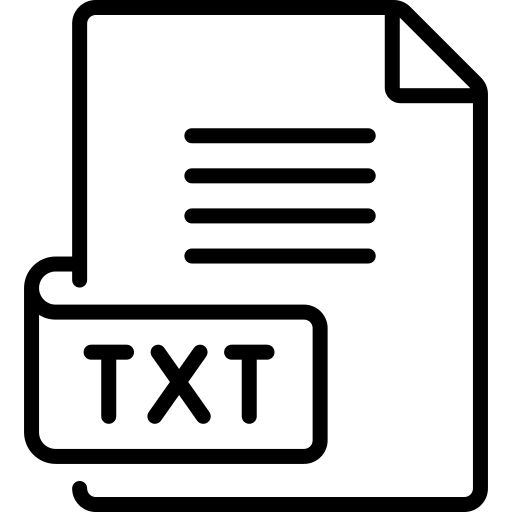 Wereldwijde standaarden
voor websiteontwikkeling
XML SitemapsOpname van URL’s die verwijzen naar individuele documenten bestuursorgaan.
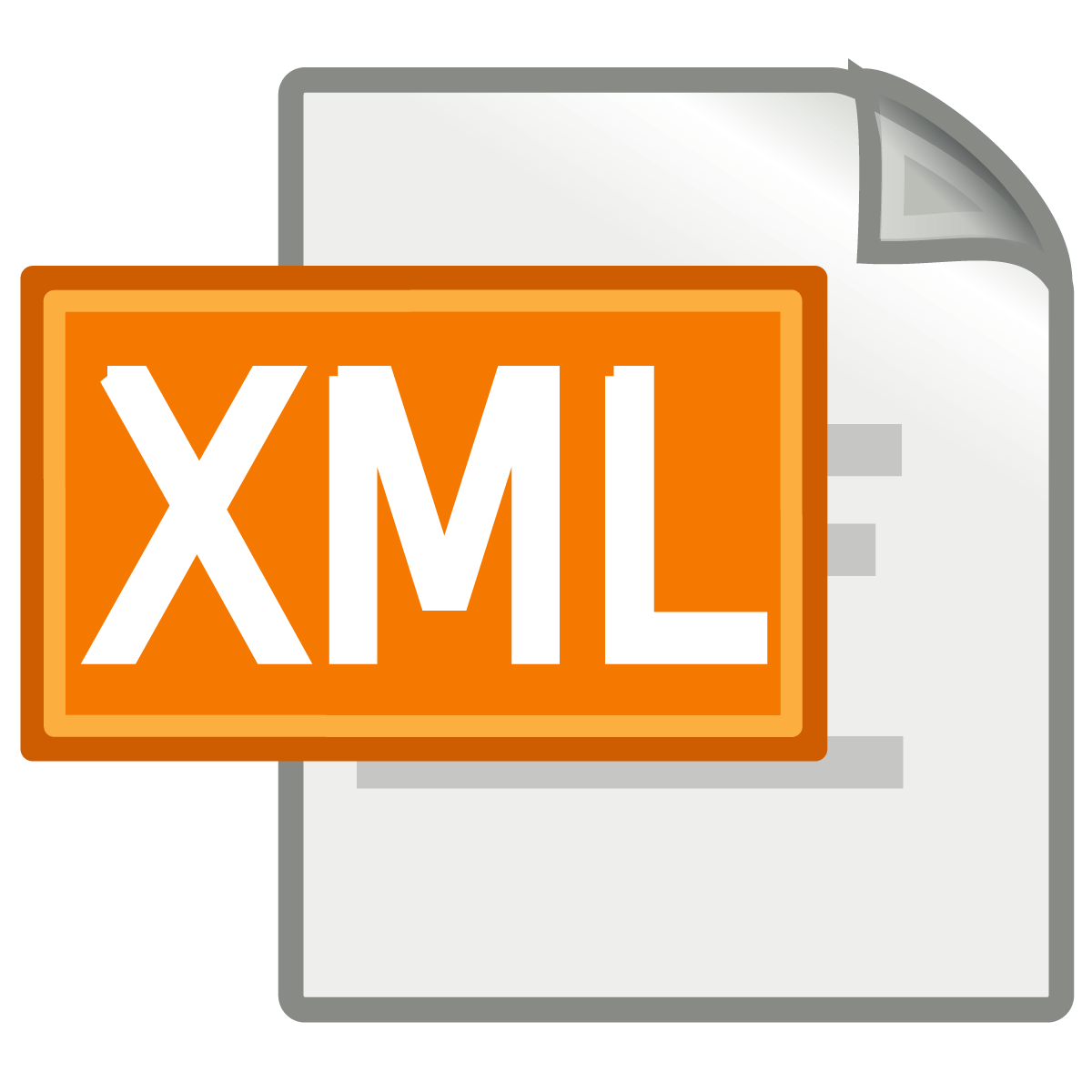 Opnemen van metadata in sitemapsTOOI-standaard (aanbevolen)Naam-waarde parenMDTO-standaard (in ontwikkeling)
Of een combinatie van bovenstaande
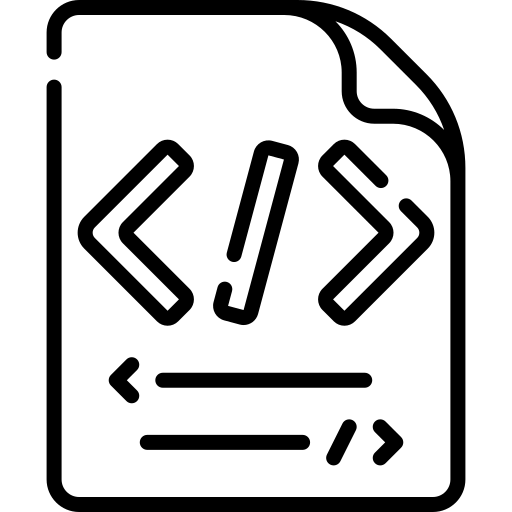 Link in chat naar standaarden.nl
12
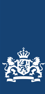 Robots.txt en XML sitemaps
/robots.txt
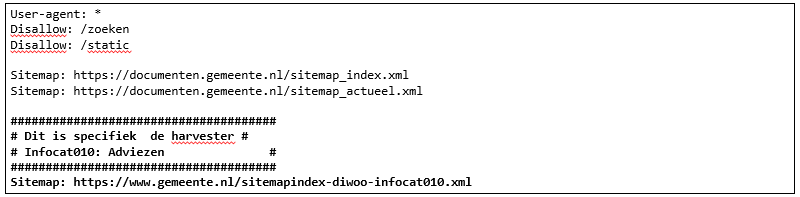 Robots.txt is verplicht. Opgenomen in de host. Gemeente.nl of documenten.gemeente.nlVaak al aanwezig;
Robots.txt verwijst naar sitemapindexbestanden conform naamgevingsconventie.-	Naamgevingsconventie zorgt voor herkenbaarheid en plotten van 	documenten naar de juiste informatiecategorie;-	Ook een naamgevingsconventie om document te voorzien van  meerdere informatie categorieën. 
Sitemapindexbestanden verwijzen via URL’s naar sitemaps. Max. 50.000 URL’s of 50mb groot;
Een sitemap bestand verwijst met URL’s naar individuele documenten. - Max 50.000 URL’s of max. 50mb groot;

Een parent URL element in een sitemap bevat minimaal:- het kind element: <loc> voor de URL.- het kind element:<lastmod> toevoegen om kenbaar te maken wanneer een document is geüpdatet;

Document verwijderen? Gehele parent URL verwijderen uit sitemap.
/sitemapindex-diwoo-infocat010.xml (hier mogen meerdere sitemaps in staan)
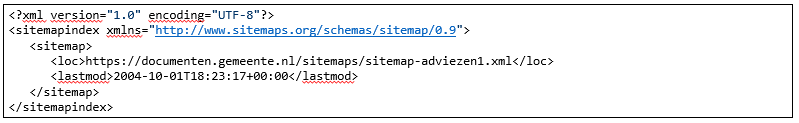 /sitemaps/sitemap-adviezen1.xml (hier mogen meerdere documenten in staan)
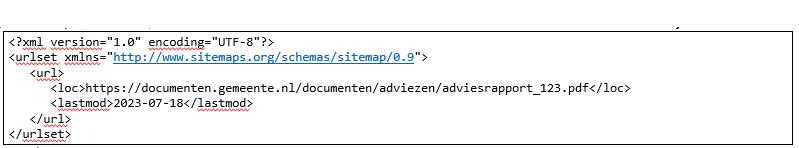 13
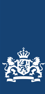 Metadata
Zoekfuncties werken beter als de data waar de gebruiker doorheen zoekt beter is gestructureerd;
De Woo schrijft voor dat je documenten openbaar maakt met de metadata;
Metadata neem je op in de sitemaps;
Twee opties om dit op te nemen in de sitemaps:
Op basis van TOOI;
Op basis van naam/waarde paren.
In de toekomst ook MDTO
Of een combinatie van hierboven genoemd

De aanbeveling is om metadata volgens de TOOI-standaard door te geven zodat de zoekfunctie dit goed en betekenisvol kan verwerken;

Naam/waarde worden geindexeerd en doorzoekbaar gemaakt;

Geen metadata meegeleverd, indien mogelijk: - indexatie op inhoud;
   - KOOP zorgt voor invulling minimale set metadata
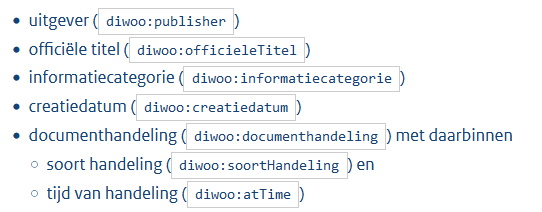 14